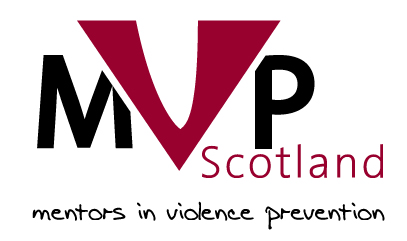 Words
Words

One of your classmates tells your friend their new trainers are gay. This classmate always describes things they don’t like as being gay. Your friend looks embarrassed.

Train of Thought?

Why is my friend looking so upset? It’s only a word. He doesn’t mean he thinks my friend is gay or does he? Could he be gay? What does it matter? I can’t control what everyone says and thinks but why does he use the word gay in that way? If I say something will he, or others, think I’m overreacting or think I’m gay? What should I do?
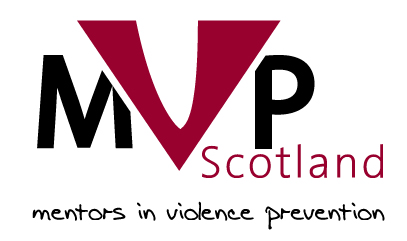 Words

One of your classmates tells your friend their new trainers are gay. This classmate always describes things they don’t like as being gay. Your friend looks embarrassed.

Options?

Do nothing. It’s none of your business.
Quickly change the subject to take the attention off your friend.
Ask your friend if he’s ok and let him know you didn’t like what happened. 
Let my classmate know I’m not happy with what they said and that the word gay should not be used as an insult.
Start a discussion with your friends and see what their views are. 
Talk about this with a teacher/adult you trust or an MVP mentor, and ask if they can start a group/class discussion on this, and/or invite the local LGBT group in.
Personal Option.